ВСЕРОССИЙСКАЯ НАУЧНО-ПРАКТИЧЕСКАЯ КОНФЕРЕНЦИЯ
ЛЕКАРСТВЕННОЕ ОБЕСПЕЧЕНИЕ
В ЦИФРОВОМ МЕДИЦИНСКОМ УЧРЕЖДЕНИИ
ПРОБЛЕМЫ ЛЕКАРСТВЕННОГО ОБЕСПЕЧЕНИЯ  И ПУТИ ИХ РЕШЕНИЯ
Москва
19 апреля 2019 г.
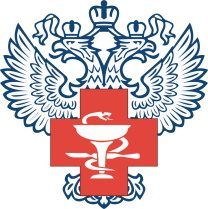 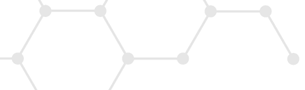 Описание проблемы
Неисполнение контрактов на поставку лекарственных препаратов
Дефицит или отсутствие препаратов в аптеке медицинской организации
Невозможность оказать показанную пациенту медицинскую помощь
Штрафные санкции, включение в РНП
Пироговский Центр
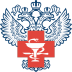 Выбор, проверенный временем!
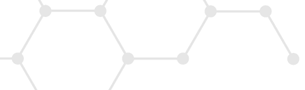 Объективные причины неисполнения контрактов
- Подача держателем или владельцем регистрационного удостоверения лекарственного препарата или уполномоченным им другим юридическим лицом заявления об отмене государственной регистрации лекарственного препарата
- Неподтверждение государственной регистрации лекарственного препарата по истечении срока действия регистрационного удостоверения, выданного на пять лет на впервые регистрируемые в Российской Федерации лекарственные препараты
- Внесение изменений в документы, содержащиеся в регистрационном досье на зарегистрированный лекарственный препарат для медицинского применения в отношении формы выпуска, фасовки лекарственного препарата
- Ограничение допуска происходящих из иностранных государств лекарственных препаратов для целей осуществления закупок
- Препарат с характеристиками, указанными в контракте, отсутствует на рынке по иным причинам
Пироговский Центр
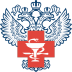 Выбор, проверенный временем!
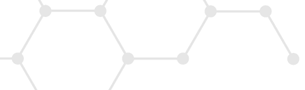 Ситуации из практики
1
Заключенным контрактом может быть предусмотрена поставка лекарственного препарата с определенным торговым наименованием производителя 1, который на момент поставки отсутствует на рынке. Для медицинских целей возможна замена указанного препарата на препарат производителя 2, который присутствует на рынке и является равноценным (в соответствии с инструкцией по медицинскому применению лекарственного препарата)
Пироговский Центр
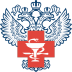 Выбор, проверенный временем!
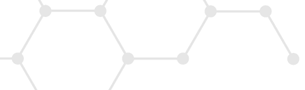 Ситуации из практики
2
Заключенным контрактом может быть предусмотрена поставка импортного лекарственного препарата со сроком годности не менее 12 месяцев на дату поставки. Вместе с тем на практике возникают ситуации, когда препарат с таким сроком годности в настоящий момент отсутствует в РФ и в ближайшее время осуществление его поставки не запланировано, что подтверждается письмом представителя производителя. При этом на рынке присутствует указанный препарат с меньшим сроком годности (например, 8 месяцев). Срок годности препаратов не является качественной его характеристикой, влияющей на его применение в течение этого срока, и не препятствует его применению в указанные сроки. Таким образом, с медицинской точки зрения, применение препарата с 12-месячным сроком годности и препарата с 8-месячным сроком годности является равнозначным по его характеристикам.
Пироговский Центр
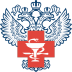 Выбор, проверенный временем!
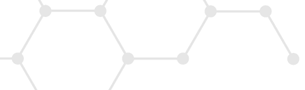 Ситуации из практики
3
Заключенным контрактом предусмотрена поставка лекарственного препарата. В настоящий момент на рынке есть лекарственный препарат с таким же МНН, но в иной первичной упаковке или эквивалентной лекарственной форме или эквивалентной лекарственной дозировке, позволяющей достичь одинакового терапевтического эффекта
Пироговский Центр
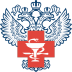 Выбор, проверенный временем!
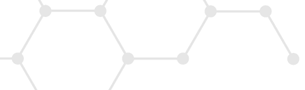 Проект резолюции
Разрешить заключать дополнительные соглашения
Наделить заказчиков правом осуществлять приемку лекарственного препарата со сроком годности меньшим, чем указано в контракте
На поставку равноценного лекарственного препарата другого производителя
На поставку лекарственных препаратов, в отношении которых установлена взаимозаменяемость в порядке, установленном Правительством РФ
при условии обязательного его использования в медицинских целях в период до истечения указанного срока годности, не применяя штрафные санкции к добросовестным поставщикам
не изменяя при этом (в пределах установленной эквивалентности) существенные для медицинского применения характеристики, такие как МНН, лекарственная форма и дозировка, согласно приведенным примерам, и иные существенные условия контракта
Пироговский Центр
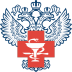 Выбор, проверенный временем!